Lecture 10
Lecture 10: External Merge Sort
Lecture 10
Today’s Lecture
External merge sort

External merge sort on larger files

Optimizations for sorting
2
Lecture 10  >  Section 1
1. External Merge Sort
3
Lecture 10  >  Section 1  >  External Merge Sort
Recap: External Merge Algorithm
Suppose we want to merge two sorted files both much larger than main memory (i.e. the buffer)

We can use the external merge algorithm to merge files of arbitrary length in 2*(N+M) IO operations with only 3 buffer pages!
Our first example of an “IO aware” algorithm / cost model
Lecture 10  >  Section 1  >  External Merge Sort
Why are Sort Algorithms Important?
Data requested from DB in sorted order is extremely common
e.g., find students in increasing GPA order

Why not just use quicksort in main memory??
What about if we need to sort 1TB of data with 1GB of RAM…
A classic problem in computer science!
Lecture 10  >  Section 1  >  External Merge Sort
More reasons to sort…
Sorting useful for eliminating duplicate copies in a collection of records (Why?)

Sorting is first step in bulk loading B+ tree index.


Sort-merge join algorithm involves sorting
Coming up…
Next lecture
Lecture 10  >  Section 1  >  External Merge Sort
Do people care?
http://sortbenchmark.org
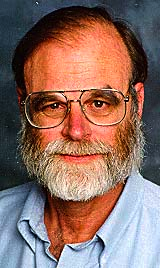 Sort benchmark bears his name
Lecture 10  >  Section 1  >  External Merge Sort
So how do we sort big files?
Split into chunks small enough to sort in memory (“runs”)

Merge pairs (or groups) of runs using the external merge algorithm

Keep merging the resulting runs (each time = a “pass”) until left with one sorted file!
Lecture 10  >  Section 1  >  External Merge Sort
External Merge Sort Algorithm
Main Memory
Disk
Example:
3 Buffer pages
6-page file
Buffer
44,10
33,12
55,31
F1
Orange file = unsorted
F2
18,22
27,24
3,1
Split into chunks small enough to sort in memory
Lecture 10  >  Section 1  >  External Merge Sort
External Merge Sort Algorithm
Main Memory
Disk
Example:
3 Buffer pages
6-page file
Buffer
44,10
33,12
55,31
F1
Orange file = unsorted
F2
18,22
27,24
3,1
Split into chunks small enough to sort in memory
Lecture 10  >  Section 1  >  External Merge Sort
External Merge Sort Algorithm
Main Memory
Disk
Example:
3 Buffer pages
6-page file
Buffer
F1
44,10
33,12
55,31
Orange file = unsorted
F2
18,22
27,24
3,1
Split into chunks small enough to sort in memory
Lecture 10  >  Section 1  >  External Merge Sort
External Merge Sort Algorithm
Main Memory
Disk
Example:
3 Buffer pages
6-page file
Buffer
F1
10,12
31,33
44,55
Orange file = unsorted
F2
18,22
27,24
3,1
Split into chunks small enough to sort in memory
Lecture 10  >  Section 1  >  External Merge Sort
External Merge Sort Algorithm
Main Memory
Disk
Example:
3 Buffer pages
6-page file
Buffer
10,12
31,33
44,55
F1
Each sorted file is a called a run
1,3
18,22
24,27
F2
18,22
27,24
3,1
And similarly for F2
Split into chunks small enough to sort in memory
Lecture 10  >  Section 1  >  External Merge Sort
External Merge Sort Algorithm
Main Memory
Disk
Example:
3 Buffer pages
6-page file
Buffer
10,12
31,33
44,55
F1
F2
1,3
18,22
24,27
2.  Now just run the external merge algorithm & we’re done!
Lecture 10  >  Section 1  >  External Merge Sort
Calculating IO Cost
For 3 buffer pages, 6 page file:

Split into two 3-page files and sort in memory 
= 1 R + 1 W for each file = 2*(3 + 3) = 12 IO operations

Merge each pair of sorted chunks using the external merge algorithm 
= 2*(3 + 3) = 12 IO operations

Total cost = 24 IO
Lecture 10  >  Section 2
2. External Merge Sort     on larger files
16
Lecture 10  >  Section 1  >  External Merge Sort: Larger files
Running External Merge Sort on Larger Files
Assume we still only have 3 buffer pages (Buffer not pictured)
Disk
10,12
10,12
42,46
10,12
31,33
31,33
31,33
48,33
44,55
47,55
39,55
44,40
45,38
18,43
24,27
41,3
18,22
23,20
1,3
18,23
24,27
16,31
18,22
24,27
Lecture 10  >  Section 1  >  External Merge Sort: Larger files
Running External Merge Sort on Larger Files
Assume we still only have 3 buffer pages (Buffer not pictured)
Disk
1. Split into files small enough to sort in buffer…
10,12
10,12
42,46
10,12
31,33
31,33
31,33
48,33
44,55
47,55
39,55
44,40
45,38
18,43
24,27
41,3
18,22
23,20
1,3
18,23
24,27
16,31
18,22
24,27
Lecture 10  >  Section 1  >  External Merge Sort: Larger files
Running External Merge Sort on Larger Files
Assume we still only have 3 buffer pages (Buffer not pictured)
Disk
1. Split into files small enough to sort in buffer… and sort
10,12
10,12
31,33
10,12
31,33
31,33
39,42
33,40
44,55
47,55
46,55
44,48
18,24
27,38
43,45
3,18
20,22
23,41
1,3
18,23
24,27
Call each of these sorted files a run
16,18
22,24
27,31
Lecture 10  >  Section 1  >  External Merge Sort: Larger files
Running External Merge Sort on Larger Files
Assume we still only have 3 buffer pages (Buffer not pictured)
Disk
Disk
10,12
10,12
31,33
10,12
10,12
3,10
1,3
10,12
31,33
31,33
39,42
33,40
18,24
12,18
18,23
16,18
44,55
47,55
46,55
44,48
27,31
20,22
24,27
22,24
33,38
43,44
45,55
18,24
27,38
43,45
2. Now merge pairs of (sorted) files… the resulting files will be sorted!
23,31
33,41
47,55
3,18
20,22
23,41
31,33
39,42
46,55
1,3
18,23
24,27
27,31
33,40
44,48
16,18
22,24
27,31
Lecture 10  >  Section 1  >  External Merge Sort: Larger files
Running External Merge Sort on Larger Files
Assume we still only have 3 buffer pages (Buffer not pictured)
Disk
Disk
Disk
10,12
10,12
31,33
10,12
10,12
3,10
1,3
10,12
3,10
31,31
1,3
27,31
31,33
31,33
39,42
33,40
18,24
12,18
18,23
16,18
10,12
33,33
10,12
31,33
44,55
47,55
46,55
44,48
27,31
20,22
24,27
22,24
12,18
38,41
16,18
33,39
33,38
43,44
45,55
18,24
27,38
43,45
18,20
22,23
24,27
3. And repeat…
23,31
33,41
47,55
3,18
20,22
23,41
43,44
45,47
55,55
31,33
39,42
46,55
1,3
18,23
24,27
18,22
23,24
24,27
Call each of these steps a pass
27,31
33,40
44,48
16,18
22,24
27,31
40,42
44,46
48,55
Lecture 10  >  Section 1  >  External Merge Sort: Larger files
Running External Merge Sort on Larger Files
Disk
Disk
Disk
Disk
10,12
10,12
31,33
10,12
10,12
3,10
1,3
10,12
3,10
31,31
1,3
27,31
1,3
18,18
27,31
41,42
31,33
31,33
39,42
33,40
18,24
12,18
18,23
16,18
10,12
33,33
10,12
31,33
3,10
20,22
31,31
43,44
44,55
47,55
46,55
44,48
27,31
20,22
24,27
22,24
12,18
38,41
16,18
33,39
10,10
22,23
31,33
44,45
33,38
43,44
45,55
18,24
27,38
43,45
18,20
22,23
24,27
12,12
12,16
18,18
23,31
33,41
47,55
3,18
20,22
23,41
43,44
45,47
55,55
23,24
24,24
27,27
31,33
39,42
46,55
1,3
18,23
24,27
18,22
23,24
24,27
33,33
33,38
39,40
27,31
33,40
44,48
16,18
22,24
27,31
40,42
44,46
48,55
46,47
48,55
55,55
4. And repeat!
Lecture 10  >  Section 1  >  External Merge Sort: Larger files
Simplified 3-page Buffer Version
Unsorted input file
Split & sort
Merge
Merge
Sorted!
Lecture 10  >  Section 3
3. Optimizations for sorting
24
Lecture 10  >  Section 3  >  Optimizations for sorting
Using B+1 buffer pages to reduce # of passes
Suppose we have B+1 buffer pages now; we can:

Increase length of initial runs. Sort B+1 at a time!
At the beginning, we can split the N pages into runs of length B+1 and sort these in memory
IO Cost:
Starting with runs of length 1
Starting with runs of length B+1
Lecture 10  >  Section 3  >  Optimizations for sorting
Using B+1 buffer pages to reduce # of passes
Suppose we have B+1 buffer pages now; we can:

2. Perform a B-way merge. 
On each pass, we can merge groups of B runs at a time (vs. merging pairs of runs)!
IO Cost:
Starting with runs of length 1
Starting with runs of length B+1
Performing B-way merges
Lecture 10  >  Section 3  >  Optimizations for sorting
Repacking
Lecture 10  >  Section 3  >  Optimizations for sorting
Repacking for even longer initial runs
Lecture 10  >  Section 3  >  Optimizations for sorting
Repacking Example: 3 page buffer
Main Memory
Start with unsorted single input file, and load 2 pages
Buffer
Disk
44,55
10,33
31,12
F1
18,22
57,24
3,98
F2
Lecture 10  >  Section 3  >  Optimizations for sorting
Repacking Example: 3 page buffer
Main Memory
Also keep track of max (last) value in current run…
Take the minimum two values, and put in output page
Buffer
Disk
m=12
44,55
F1
18,22
57,24
3,98
31,12
10,33
10,12
31
33
F2
Lecture 10  >  Section 3  >  Optimizations for sorting
Repacking Example: 3 page buffer
Main Memory
Next, repack
Buffer
Disk
m=12
44,55
F1
18,22
57,24
3,98
33
31
31,33
F2
10,12
Lecture 10  >  Section 3  >  Optimizations for sorting
Repacking Example: 3 page buffer
Main Memory
Next, repack, then load another page and continue!
Buffer
Disk
m=33
m=12
44,55
F1
18,22
57,24
3,98
31,33
F2
10,12
Lecture 10  >  Section 1  >  Optimizations for sorting
Repacking Example: 3 page buffer
Main Memory
Now, however, the smallest values are less than the largest (last) in the sorted run…
Buffer
Disk
m=33
F1
57,24
3,98
44,55
18,22
18,22
F2
10,12
31,33
We call these values frozen because we can’t add them to this run…
Lecture 10  >  Section 1  >  Optimizations for sorting
Repacking Example: 3 page buffer
Main Memory
Now, however, the smallest values are less than the largest (last) in the sorted run…
Buffer
Disk
m=55
F1
3,98
57,24
18,22
F2
10,12
44,55
31,33
Lecture 10  >  Section 1  >  Optimizations for sorting
Repacking Example: 3 page buffer
Main Memory
Now, however, the smallest values are less than the largest (last) in the sorted run…
Buffer
Disk
m=55
F1
57,24
3,98
18,22
F2
10,12
44,55
31,33
Lecture 10  >  Section 1  >  Optimizations for sorting
Repacking Example: 3 page buffer
Main Memory
Now, however, the smallest values are less than the largest (last) in the sorted run…
Buffer
Disk
m=55
F1
3,24
57,98
18,22
F2
10,12
44,55
31,33
Lecture 10  >  Section 1  >  Optimizations for sorting
Repacking Example: 3 page buffer
Main Memory
Once all buffer pages have a frozen value, or input file is empty, start new run with the frozen values
Buffer
Disk
m=0
F1
3,24
18,22
F2
10,12
44,55
31,33
57,98
F3
Lecture 10  >  Section 1  >  Optimizations for sorting
Repacking Example: 3 page buffer
Main Memory
Once all buffer pages have a frozen value, or input file is empty, start new run with the frozen values
Buffer
Disk
m=0
F1
3,18
22,24
F2
10,12
44,55
31,33
57,98
F3
Lecture 10  >  Section 1  >  Optimizations for sorting
Repacking
Note that, for buffer with B+1 pages:
If input file is sorted  nothing is frozen  we get a single run!
If input file is reverse sorted (worst case)  everything is frozen  we get runs of length B+1

In general, with repacking we do no worse than without it! 

What if the file is already sorted?

Engineer’s approximation: runs will have ~2(B+1) length
Lecture 10  >  Section 1  >  SUMMARY
Summary
Basics of IO and buffer management.
See notebook for more fun! (Learn about sequential flooding)

We introduced the IO cost model using sorting.
Saw how to do merges with few IOs, 
Works better than main-memory sort algorithms. 

Described a few optimizations for sorting